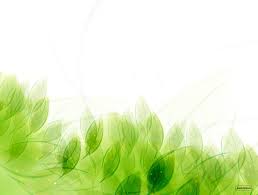 п. Чернянка Белгородской областиСемья и город – растем вместе
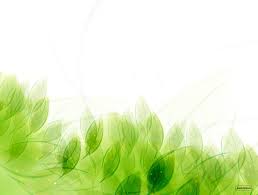 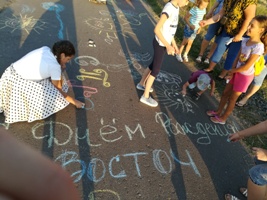 Акция 
           
          «А у нас во дворе»
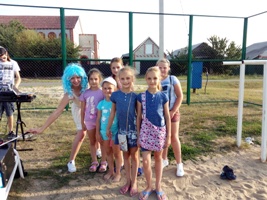 На свете много улиц славных,Но не сменяю адрес я,В моей судьбе ты стала главной,Родная улица моя!
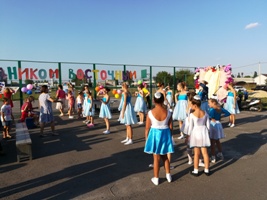 Стало уже доброй традицией каждый год проводить у нас в поселке праздник улицы. Этим летом такой праздник прошел в микрорайоне Восточный.
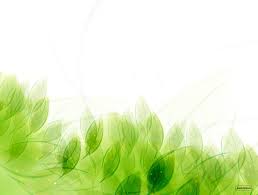 На празднике чествовали старожилов микрорайона, золотых юбиляров, проживших в браке 50 лет, а также 35 лет, 30 лет, 25 лет, многодетные семьи, самого молодого жителя.
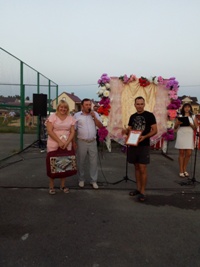 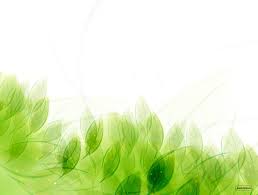 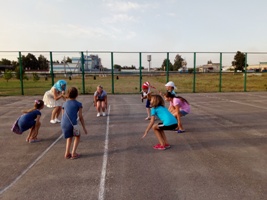 Ребята микрорайона с огромным удовольствием участвовали в дворовых играх.
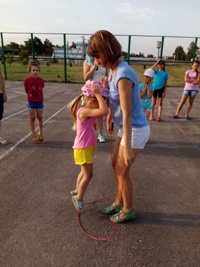 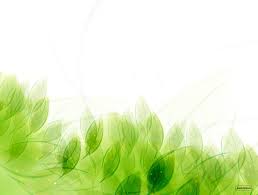 На празднике звучало много песен, стихов, а маленькие жители исполнили задорные частушки о своем микрорайоне.
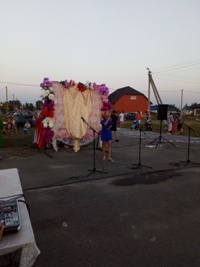 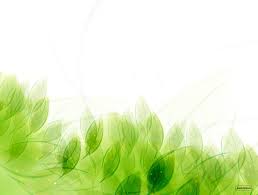 Жители микрорайона Восточный активно участвовали в организованных для них конкурсах:- конкурс рисунков на асфальте,- конкурс пирогов,- лучшее подворье и др.
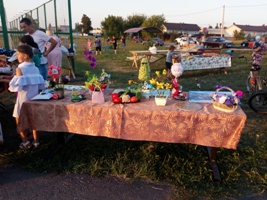 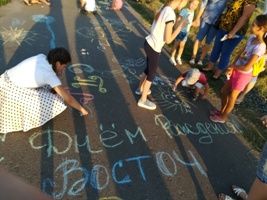 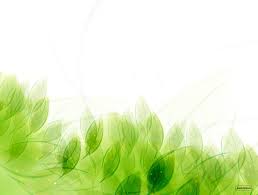 Своими танцами жителей радовали ансамбли районного Дома культуры.
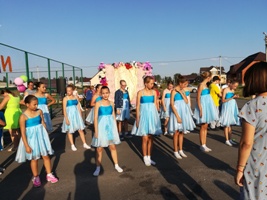 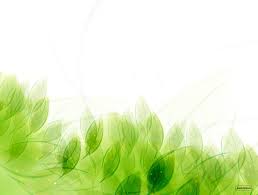 Да, праздник удался! Прошел весело, дружно, интересно, иначе и быть не могло:Ведь одно над нами солнце светит,Одно и небо, и земля одна.Мы все твои, Чернянка, дети,Одна огромная семья!
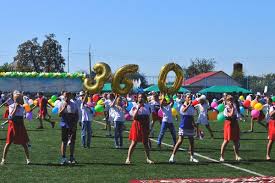